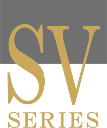 コロナ エアコン
ReLaLa
「清潔」なだけじゃない。かしこく節電。
「清潔」なだけじゃない。かしこく節電。
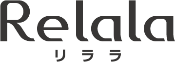 フィルター自動おそうじ機能搭載。ハイグレードエアコン
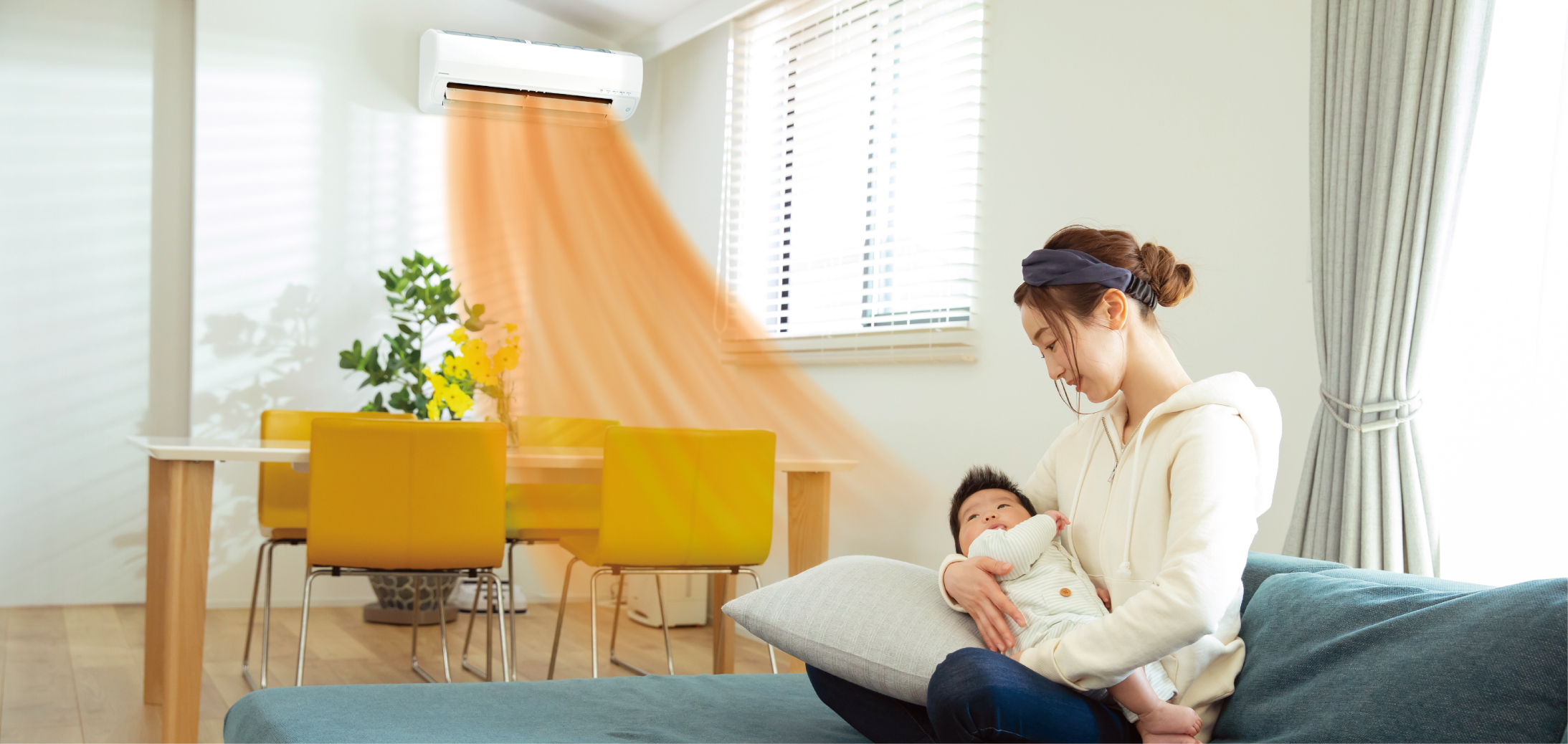 56タイプ用
22～40タイプ用
※1
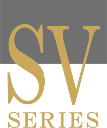 お手入れカンタン「自動でおそうじ」
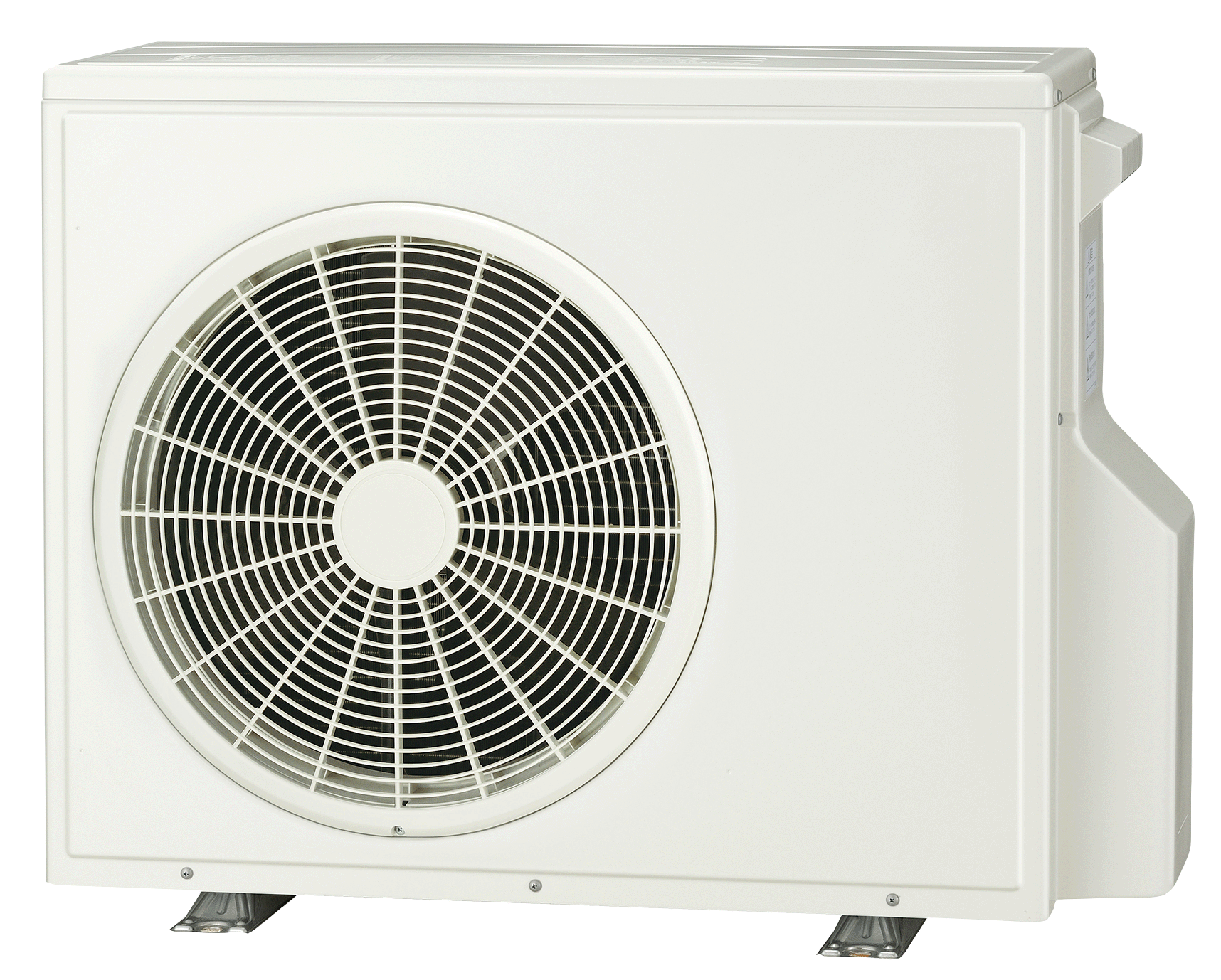 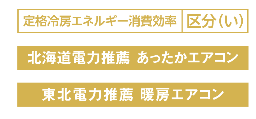 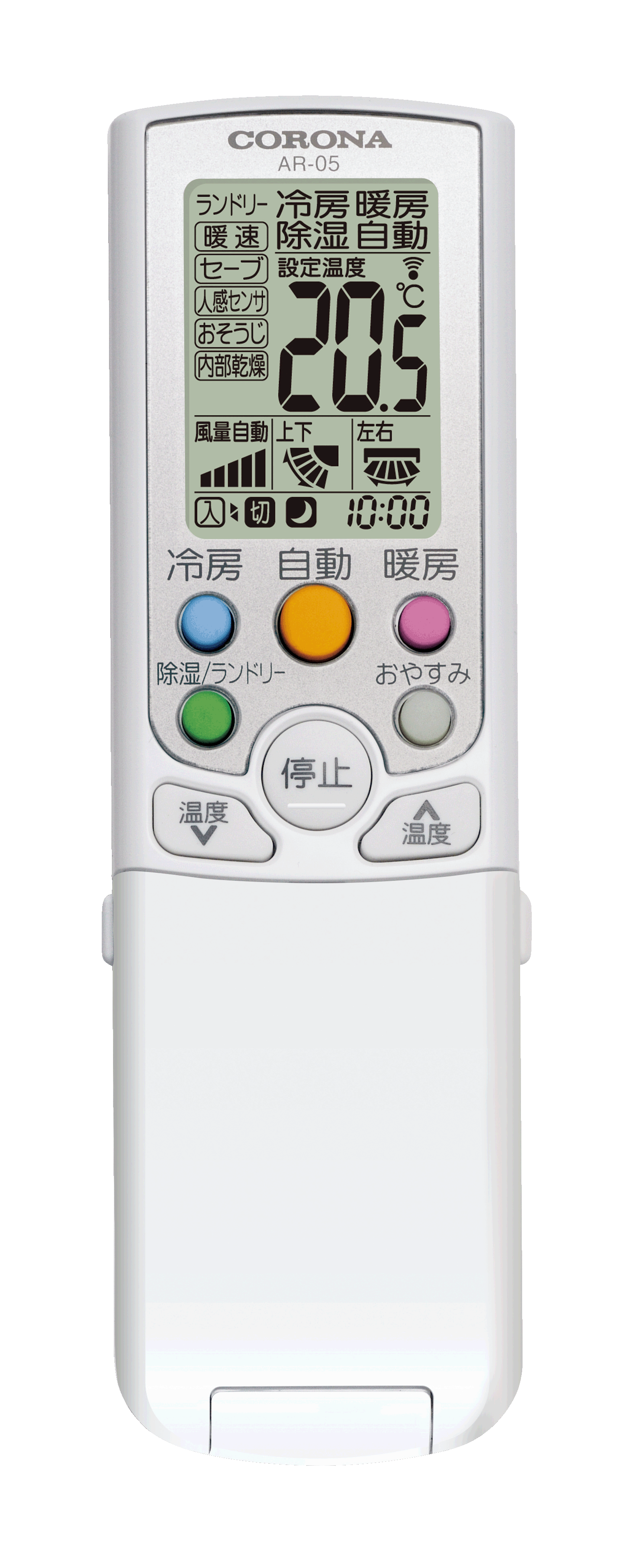 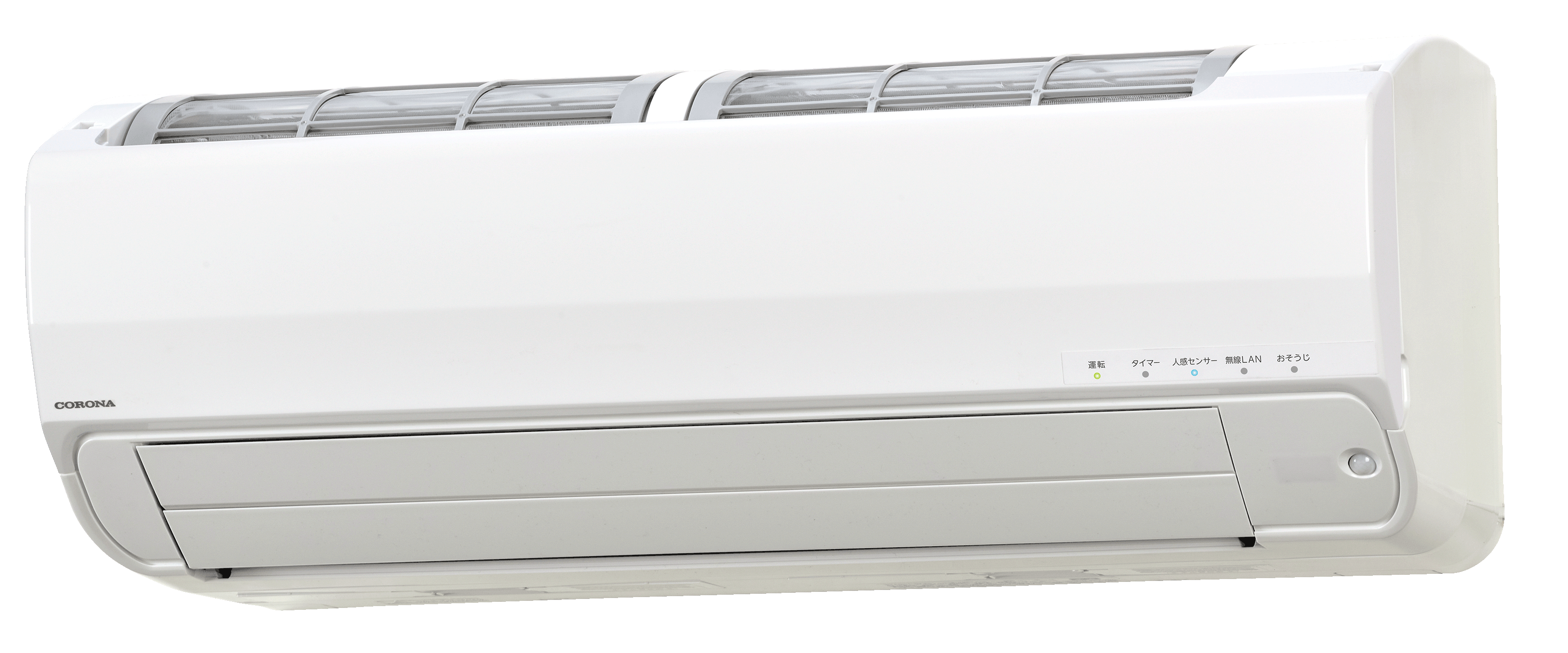 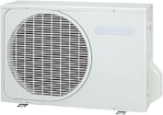 ※2
フィルターが自動でスライドし、溜まったホコリを掃除します。
ホコリはワンタッチダストボックスに回収され、簡単に捨てることができます。
抗菌・防カビフィルター
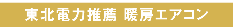 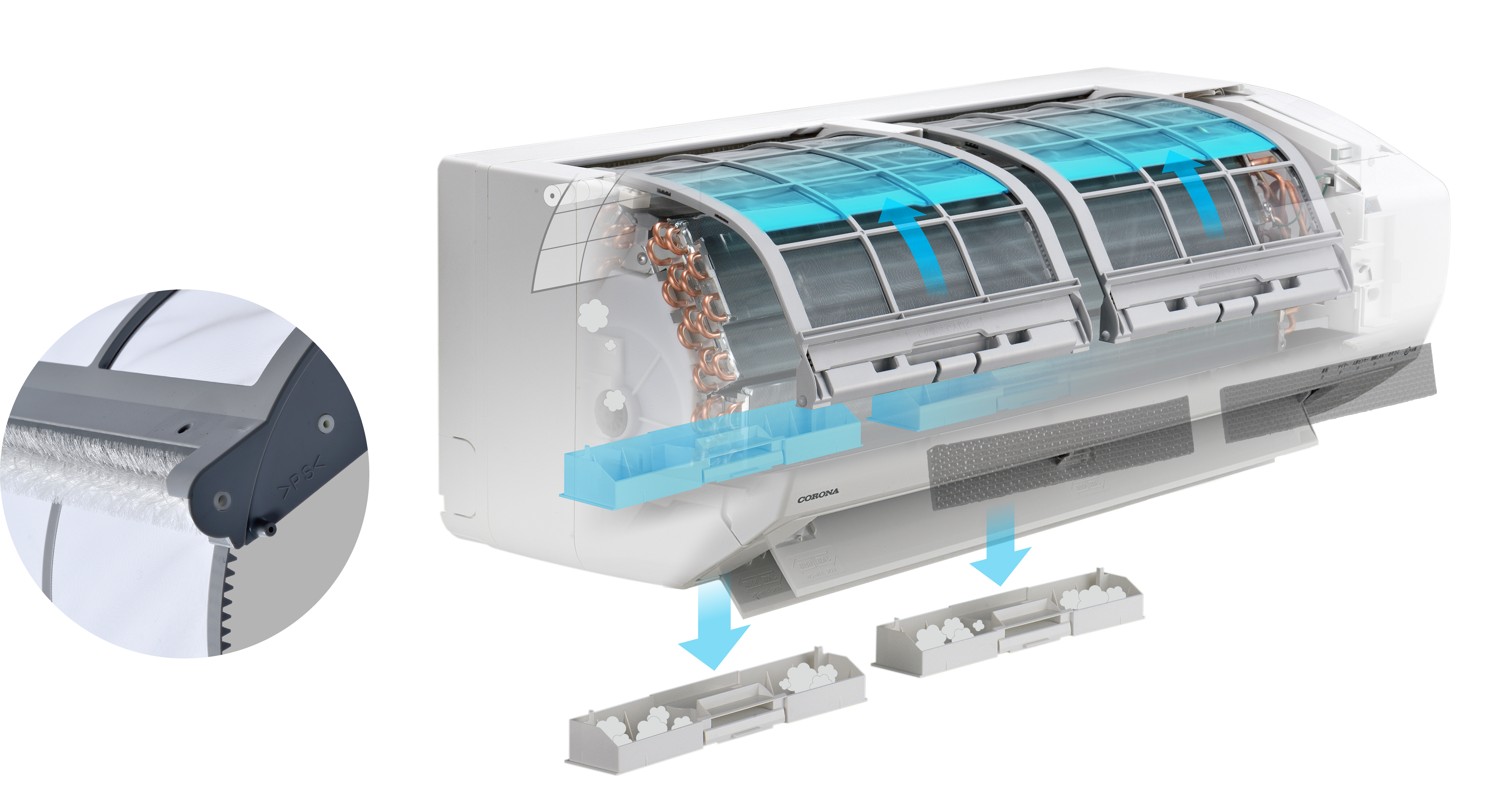 ※6
※5
※4
フィルターのネット部が自動でスライド
ウイルス抑制 　　・除菌 　　・脱臭
10年交換不要フィルター
※3
CSH-SV22AR
CSH-SV28AR
CSH-SV25AR
抗菌ブラシ
〈室外機〉COH-SV22AR　(単相100V　　　)
〈室外機〉COH-SV28AR　(単相100V　　　)
〈室外機〉COH-SV25AR　(単相100V　　　)
特別価格000,000円
特別価格000,000円
特別価格000,000円
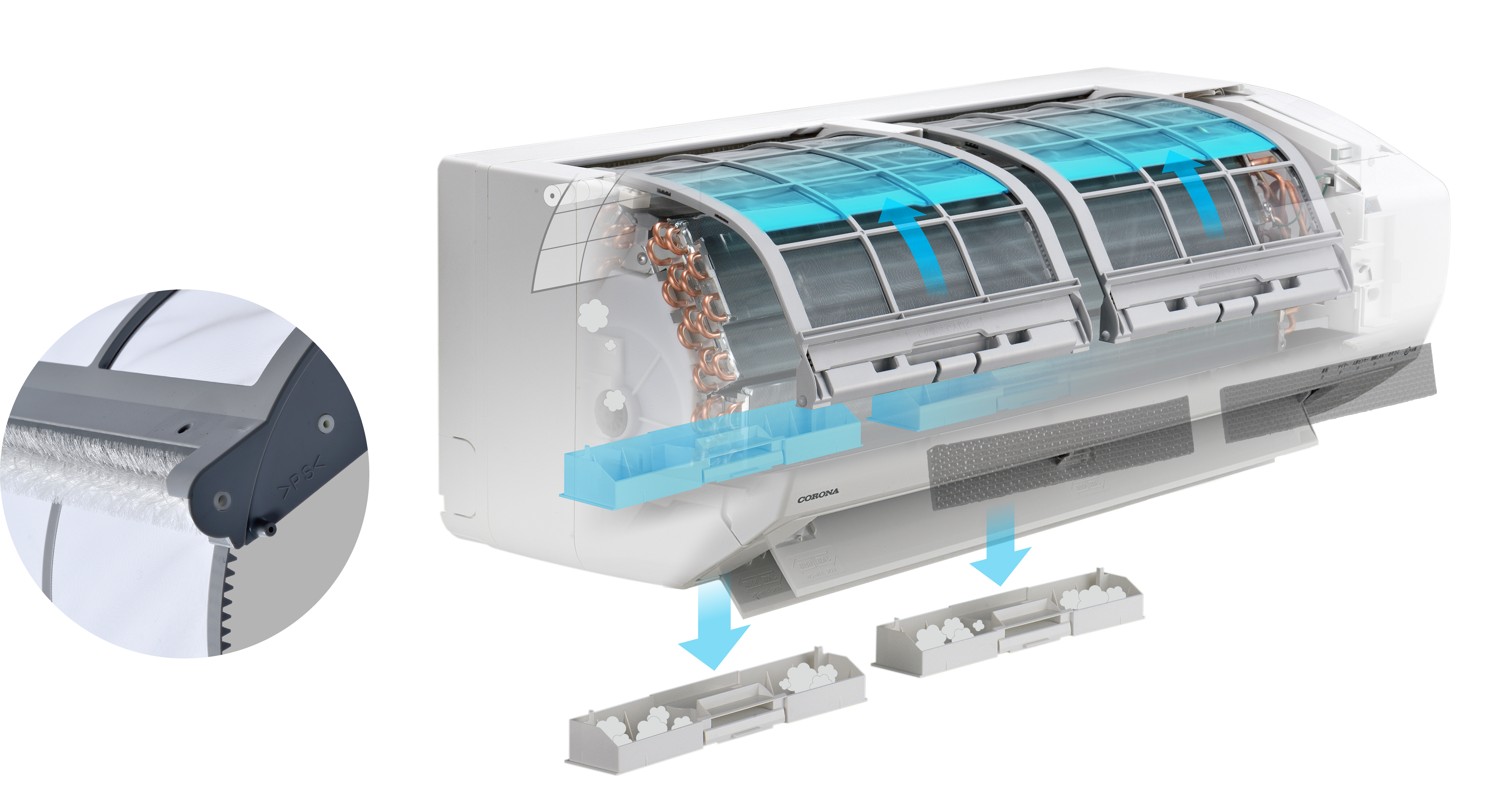 フィルターに
溜まったホコリを
ブラシがかき取る
運転時間 約7分
期間消費電力量630kWh
期間消費電力量802kWh
省エネ基準達成率100％
期間消費電力量717kWh
省エネ基準達成率100％
省エネ基準達成率100％
電気代 約0.01円/回
CSH-SV56AR2
CSH-SV40AR2
○画像はイメージです。
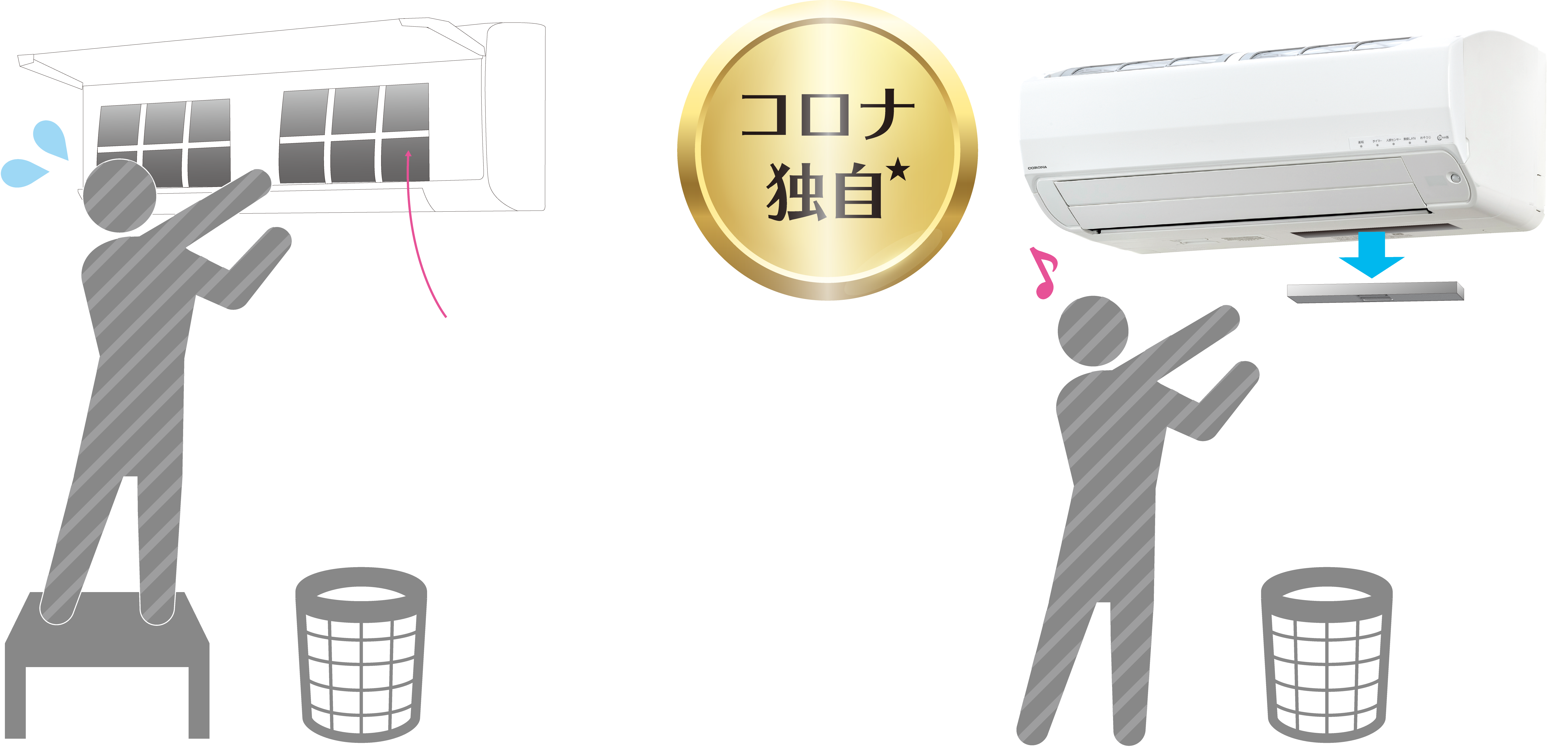 ワンタッチダストボックス
〈室外機〉COH-SV56AR2　(単相200V 　 　)
〈室外機〉COH-SV40AR2　(単相200V　  　)
特別価格000,000円
運転音 37dB
特別価格000,000円
※7
ホコリはダストボックスに回収
（お手入れは約3年に1回）
期間消費電力量1,858kWh
期間消費電力量1,282kWh
省エネ基準達成率　89％
省エネ基準達成率　90％
目標年度
2027年
目標年度
2027年
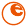 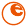 ★2024年12月現在。
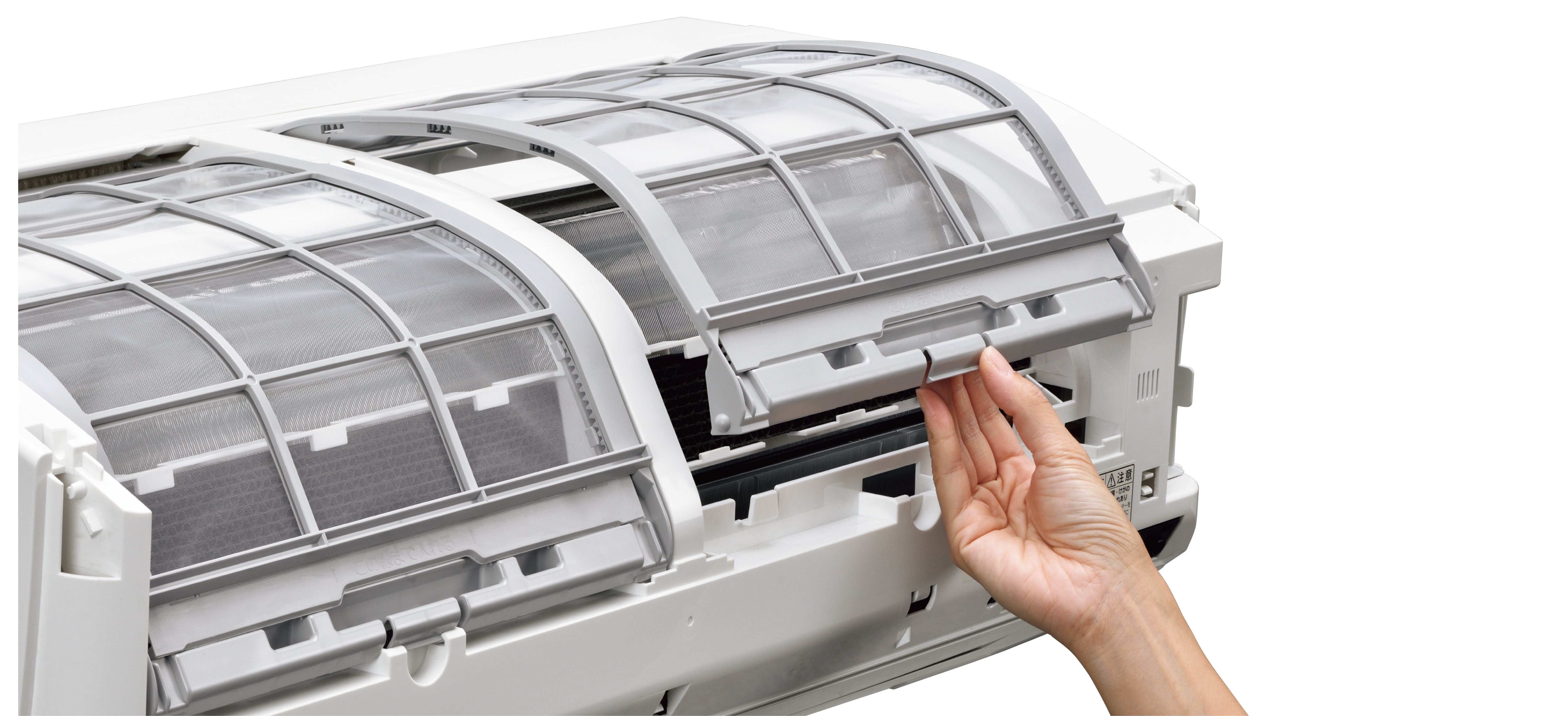 メンテナンスユニット
外せるメンテナンスユニット
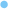 静 音
フィルターとブラシ部分で出来ているメンテナンスユニットも
カンタンに片手で取り外してお手入れすることができます。
※8
状況に合わせてかしこく節電　「人感センサー」搭載
通年エネルギー消費効率
（JIS C 9612:2013）
CSH-SV28ARにおいて
期間消費電力量802ｋWｈ
人感センサーでお部屋に人がいるかいないかを検知し、
状況に合わせて自動でひかえめな運転へのシフトや、運転の停止を行います。
APF6.6
●オートセーブ機能
●オートオフ機能
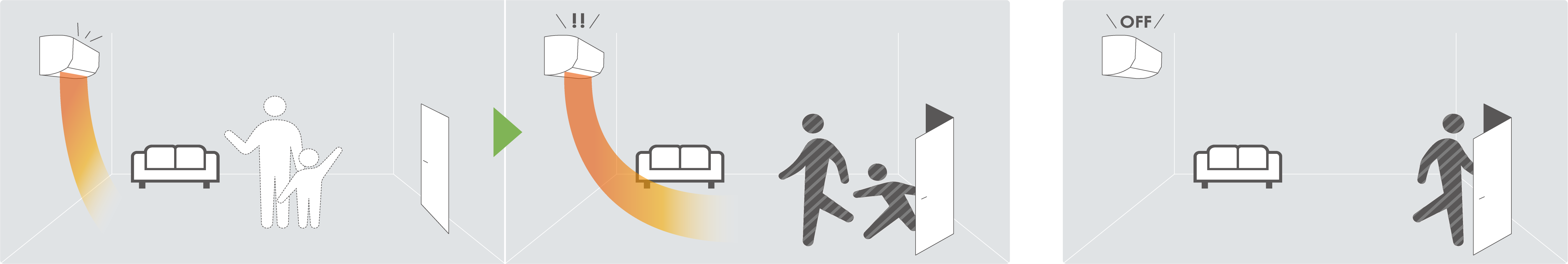 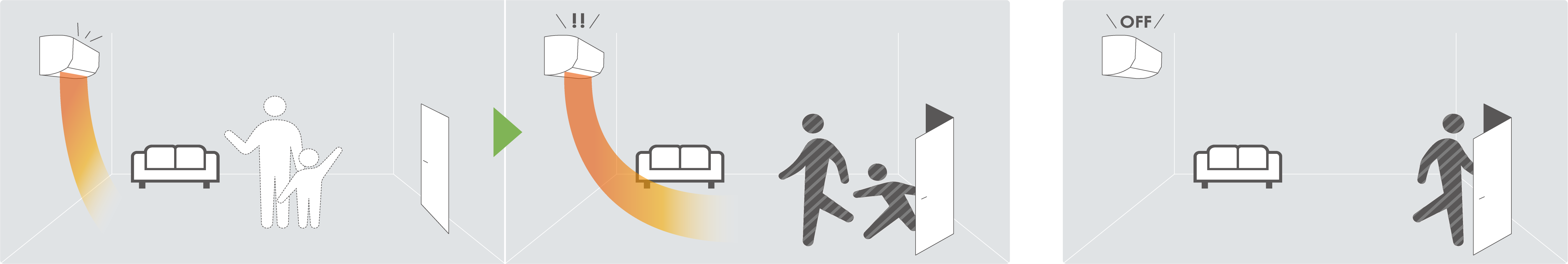 ひかえめな運転中に人が戻った
タイミングで自動的に通常運転を再開。
人の不在を検知して10分経過すると、
自動でひかえめな運転に。
不在のまま3時間経過すると
自動で運転を停止。
目標年度
2027年
目標年度
2027年
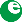 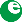 冷暖房時おもに
６畳用
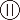 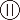 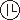 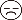 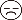 冷暖房時おもに
10畳用
冷暖房時おもに
8畳用
※1～8　詳しくはカタログをご覧ください。
●お問い合わせ・ご用命はこちらまで
目標年度
2027年
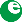 冷暖房時おもに
18畳用
冷暖房時おもに
14畳用